Open Source Content Management in the Enterprise
Aldo X. Bermudez
Senior Manager, Web Publishing
Open Source Content Management in the Enterprise
Agenda
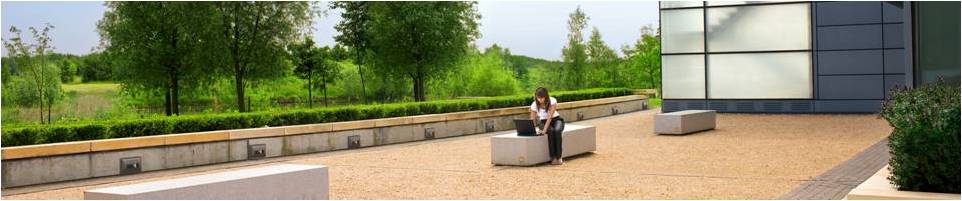 Introduction
Background of Cisco WebEx
Our problems
The challenges
The game changer
Our business requirements
Why Open Source
Q&A
Who am I?
A few words about myself
16 years of Web Marketing
10+ years in CMS/TMS implementation
My areas of expertise are:
Web Globalization
Localization  
Content Creation Strategy
Implementation of global systems
My specialty:Optimizing the business value of web sites and global web operations
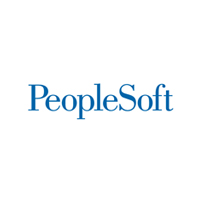 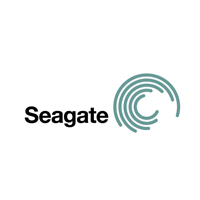 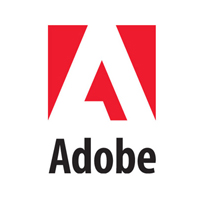 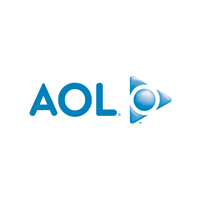 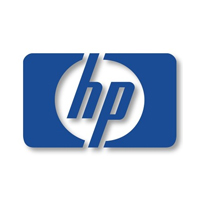 Cisco & WebEx
Background of Cisco WebEx
Market leader in on-demand collaboration technologies
7 million users
35,000 customers
Subscription based services strategy has been key to success
Acquired by Cisco Systems Inc. in May 2007 for $3.2 billion
Worldwide leader in networking
63,000+ employees (Q4 2009) 
Revenue of $36.1 billion for (Q4 2009)
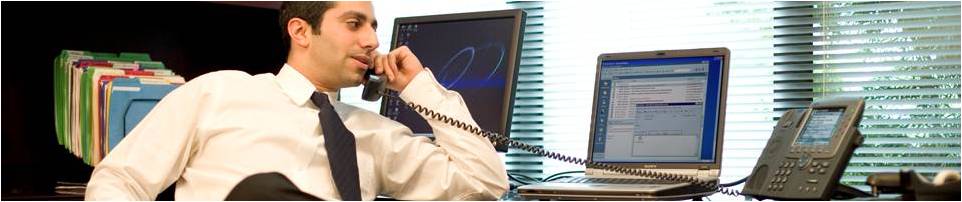 Enterprise Web Content Management
Does your job feel like this often?
Do your web operations look like this?
Too many people with too many opinions?
Where we came from…
Problems in our organization
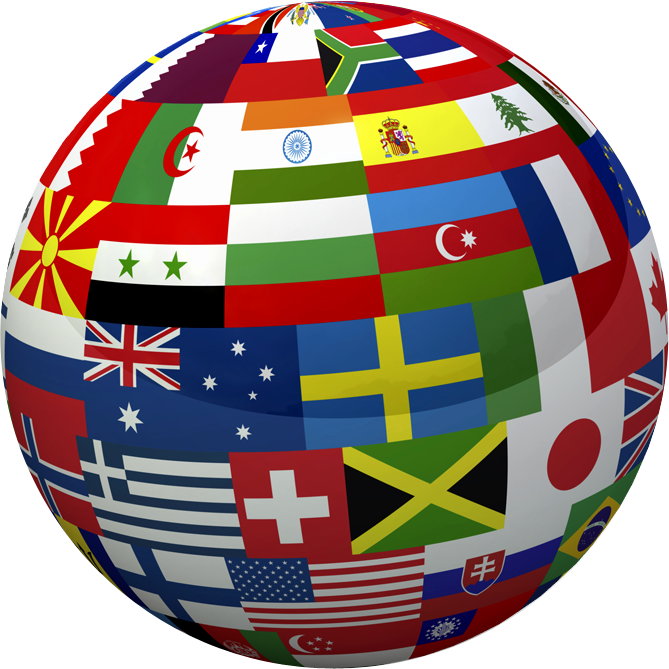 Decentralized approach to web operations
Silos between regions
Corporate branding and messaging not aligned
Resources not well aligned to business priorities
Infrastructure not set globally
Missing localization strategy
The game changing solution
Setting our business requirements
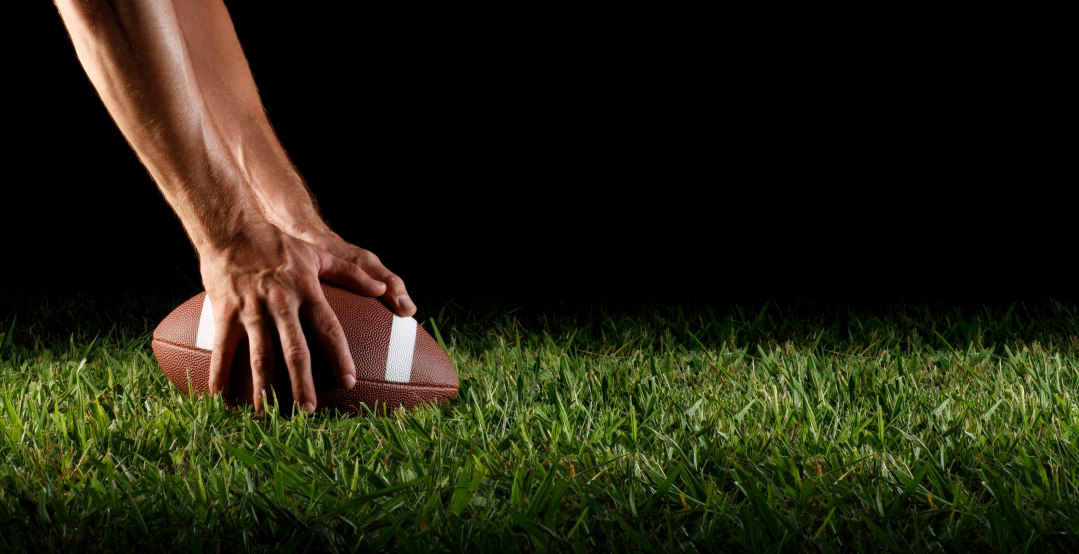 Global Centralized infrastructure
Stop adding silos, find a tool that meets your needs!
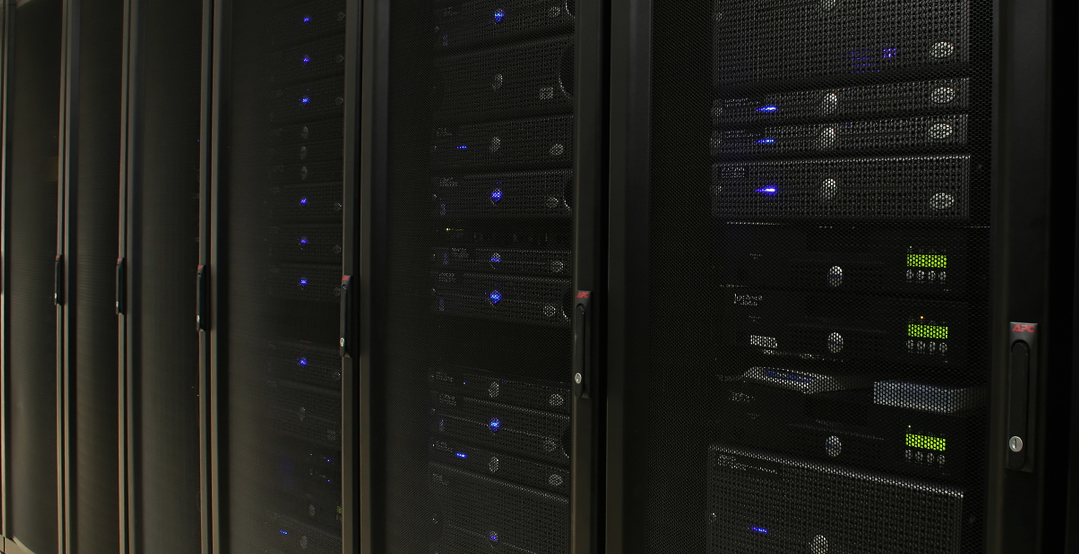 Faster Time-to-Market
Don’t let anyone slow you down
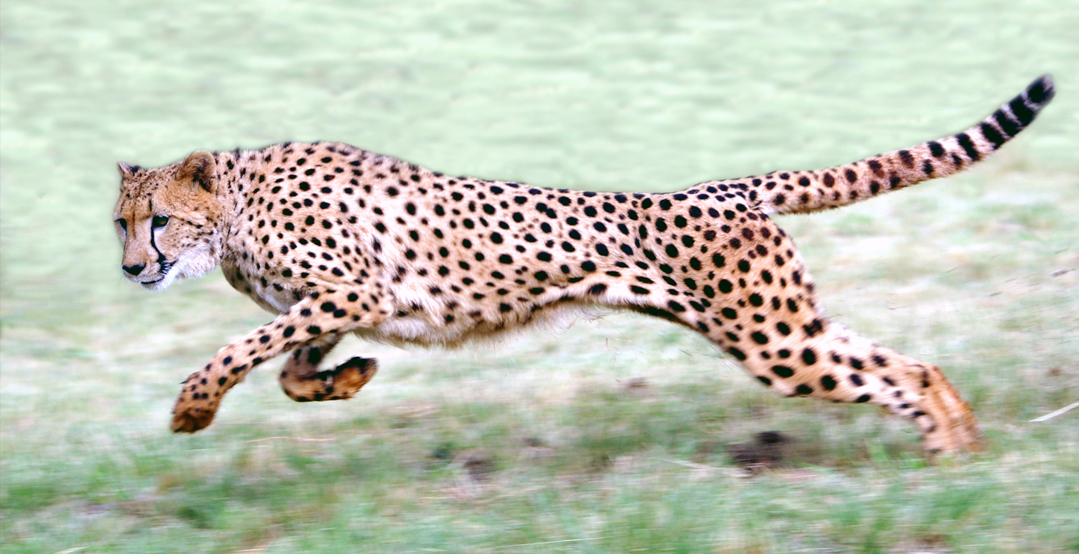 Align to Corporate branding and messaging
We are one company, aren’t we?
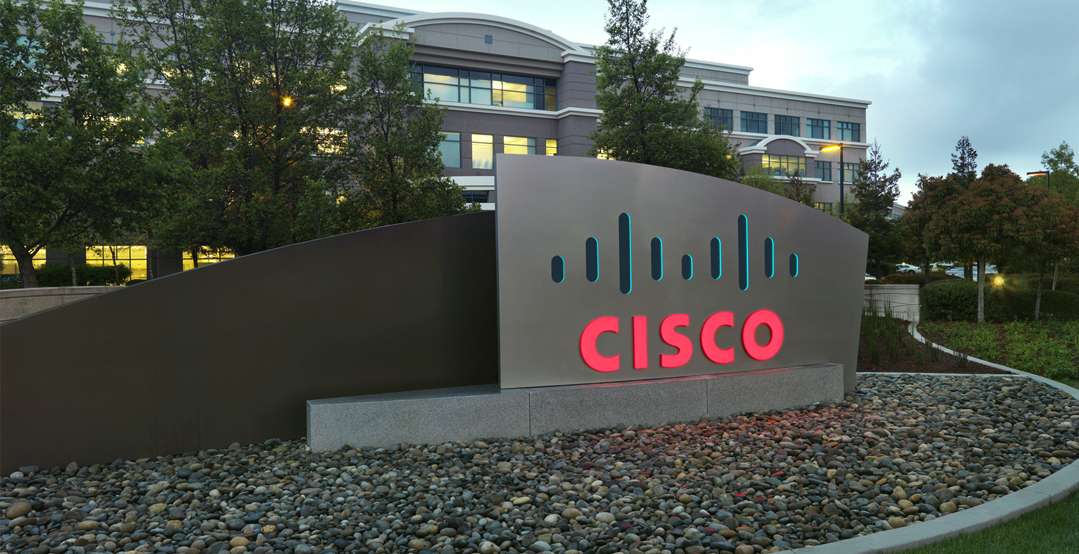 Reduction of Total Cost of Ownership
Saving money never got anyone fired…
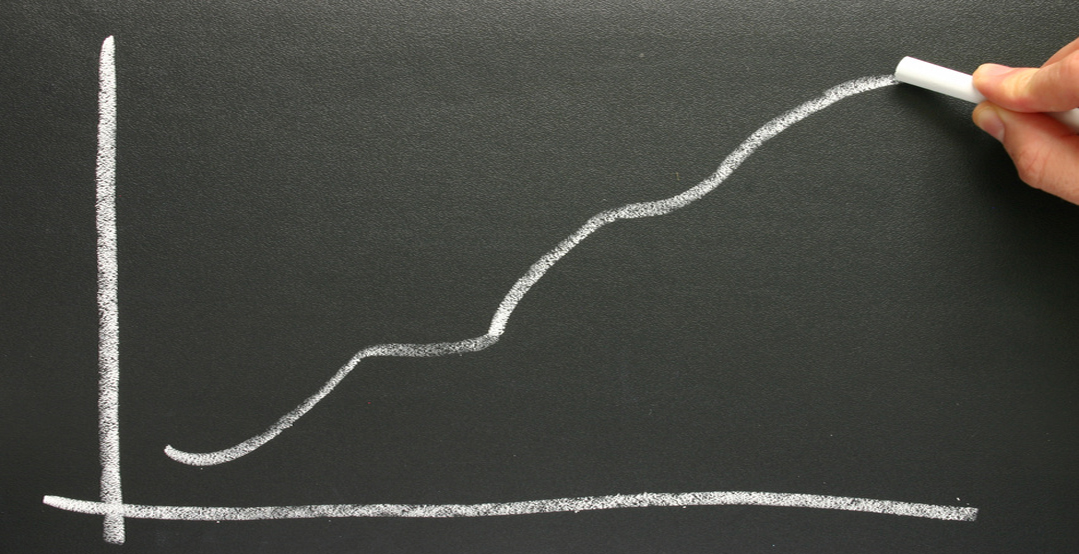 Our business requirements
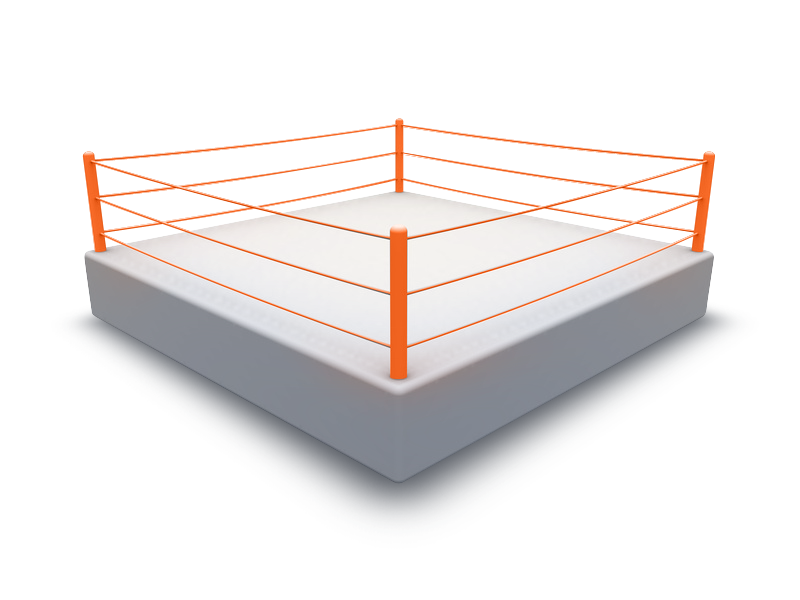 Must-have vs. nice-to-have
Our business requirements
Multi-Domain and Multi-Tier infrastructures
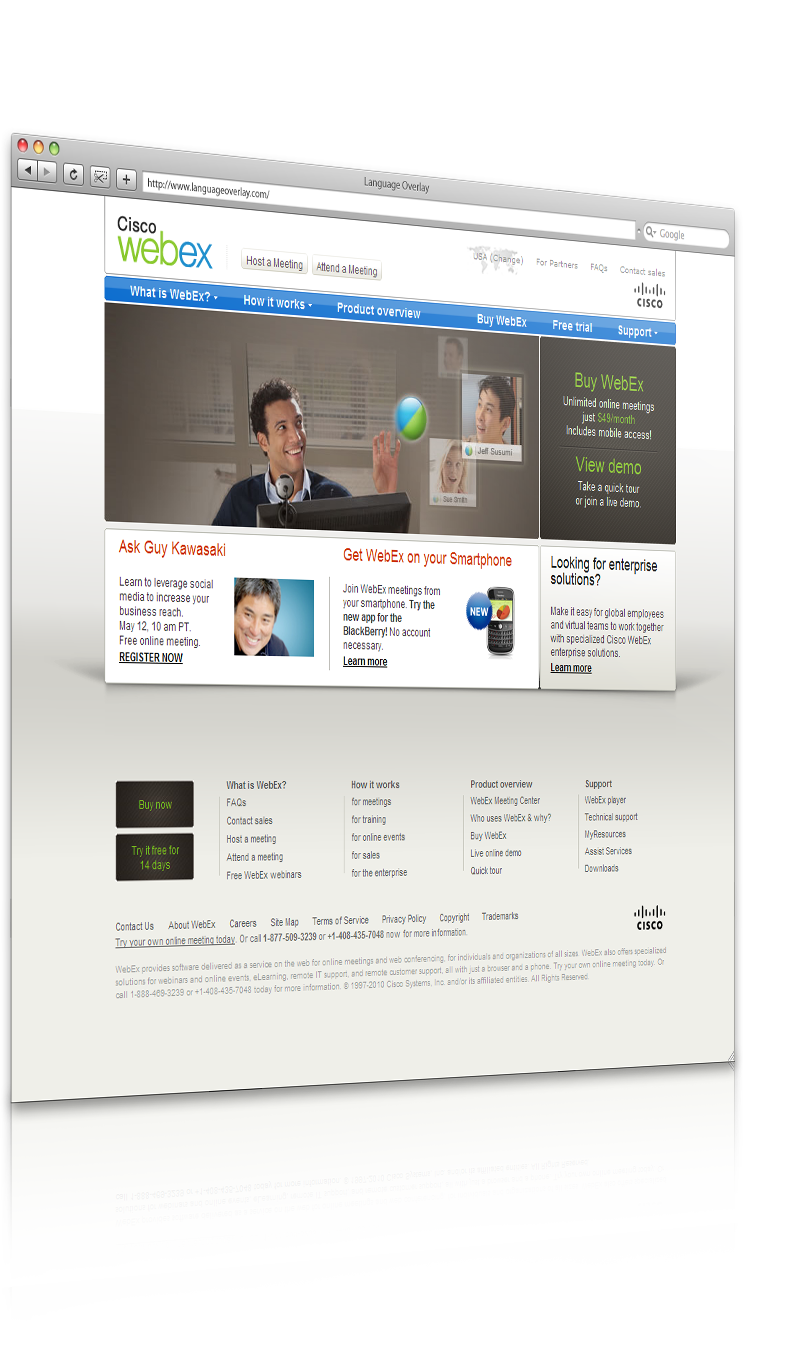 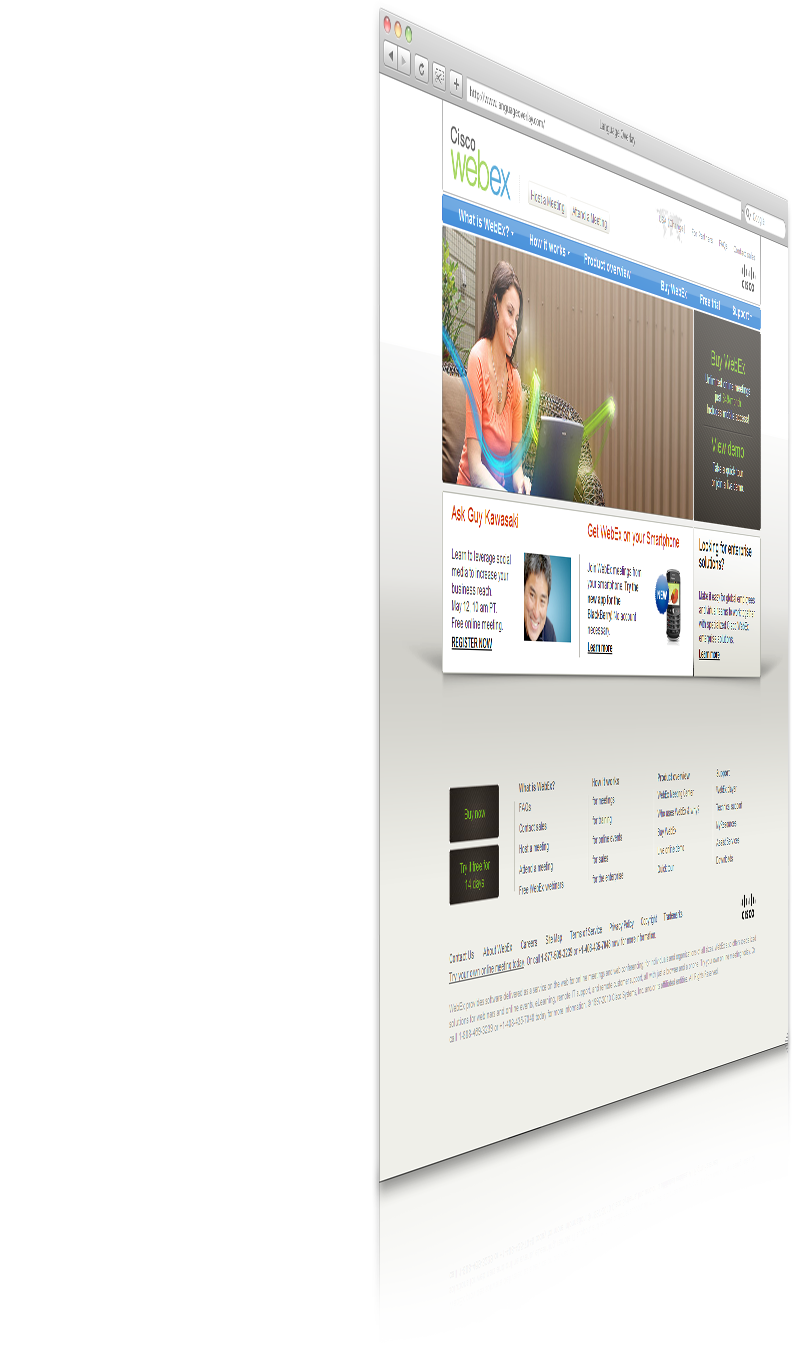 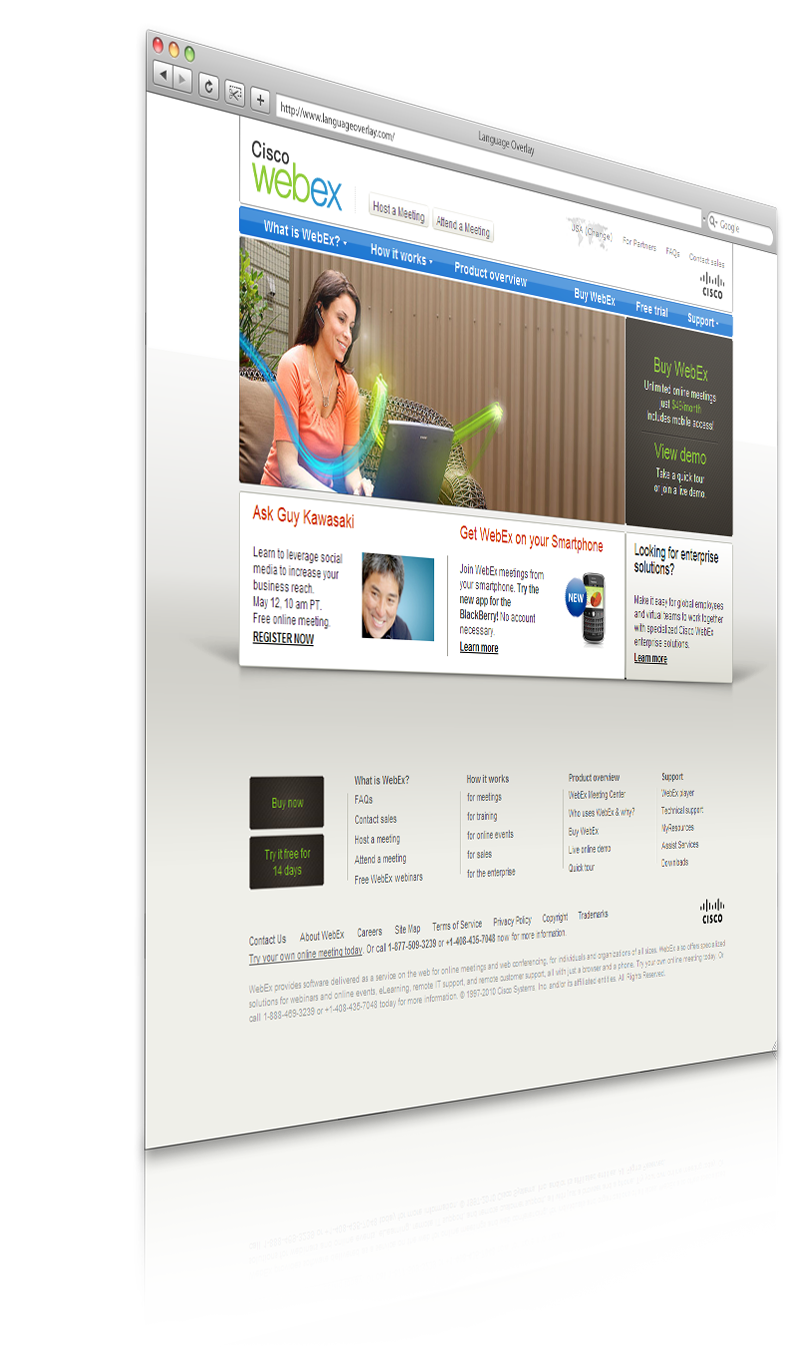 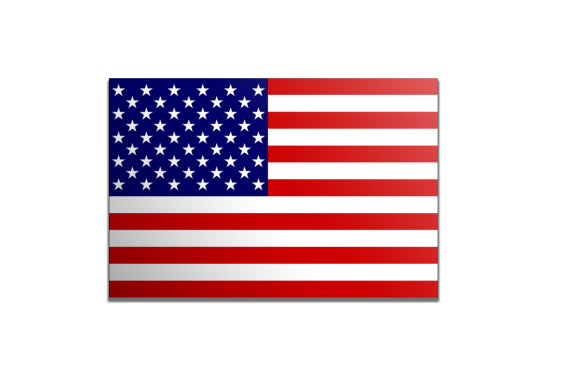 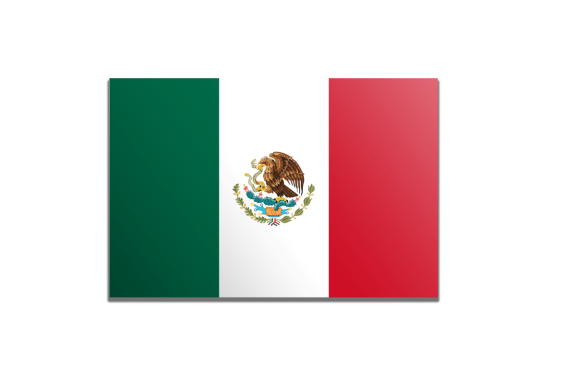 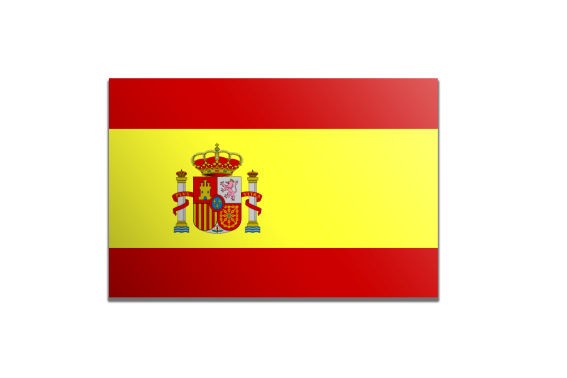 Our business requirements
Multi-Domain and Multi-Tier infrastructures
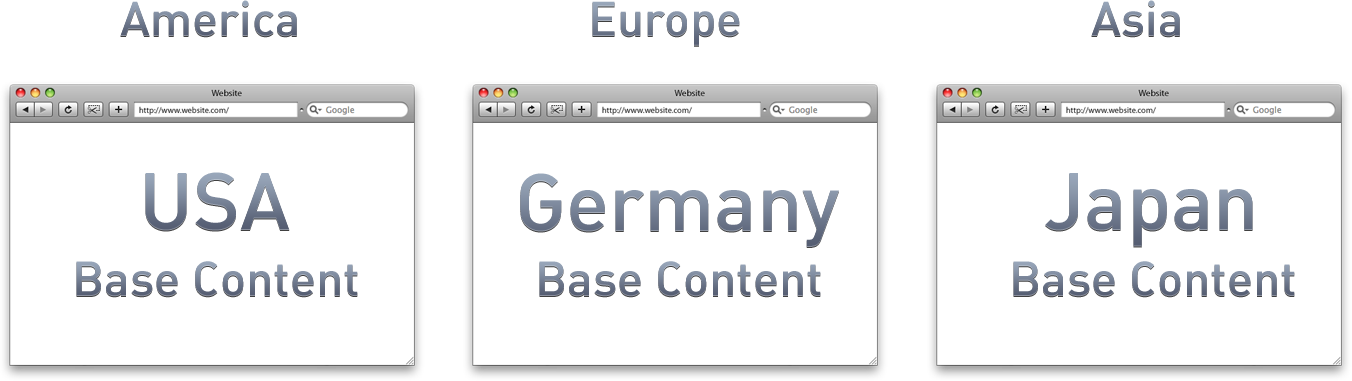 Tier 1
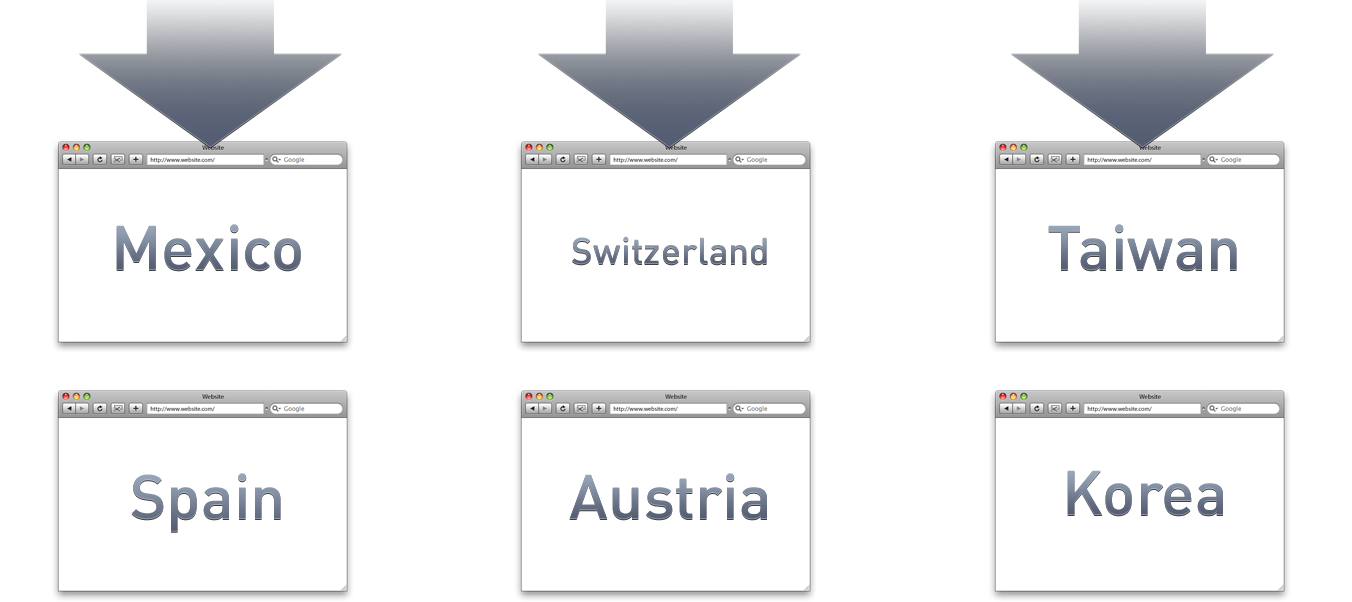 Tier 2
Our business requirements
A Web Development Framework
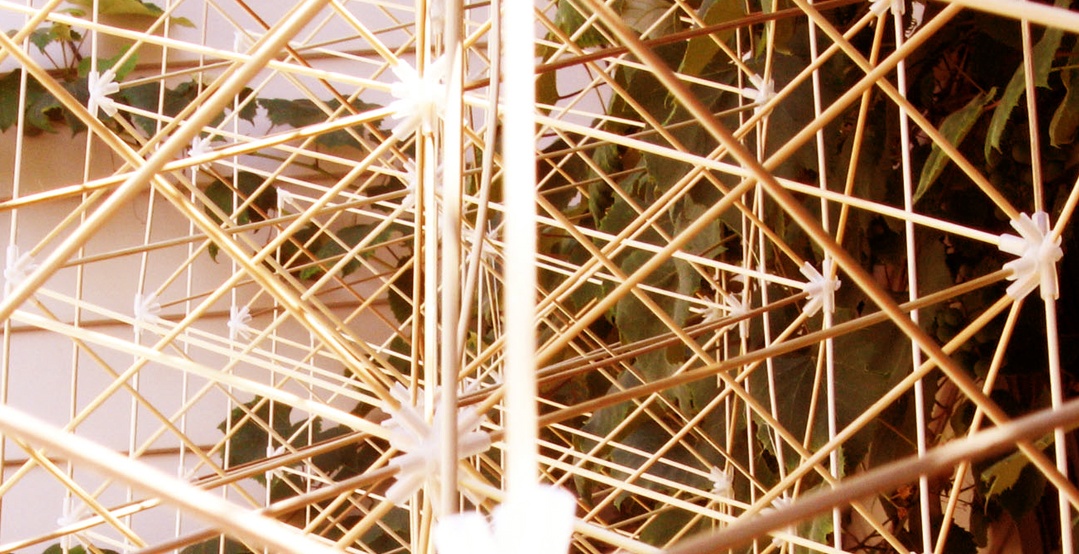 Our business requirements
360° Translation Workflows
Our Solution
Choosing the right Open Source Enterprise CMS
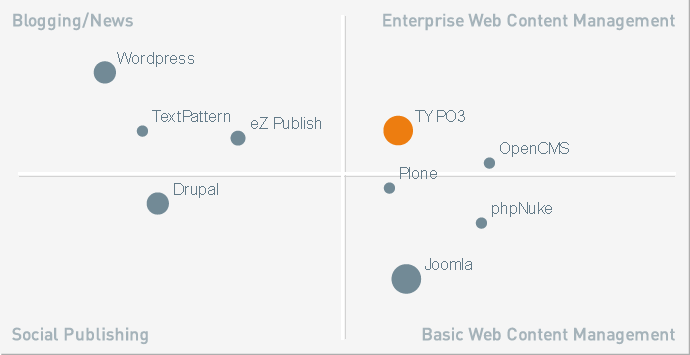 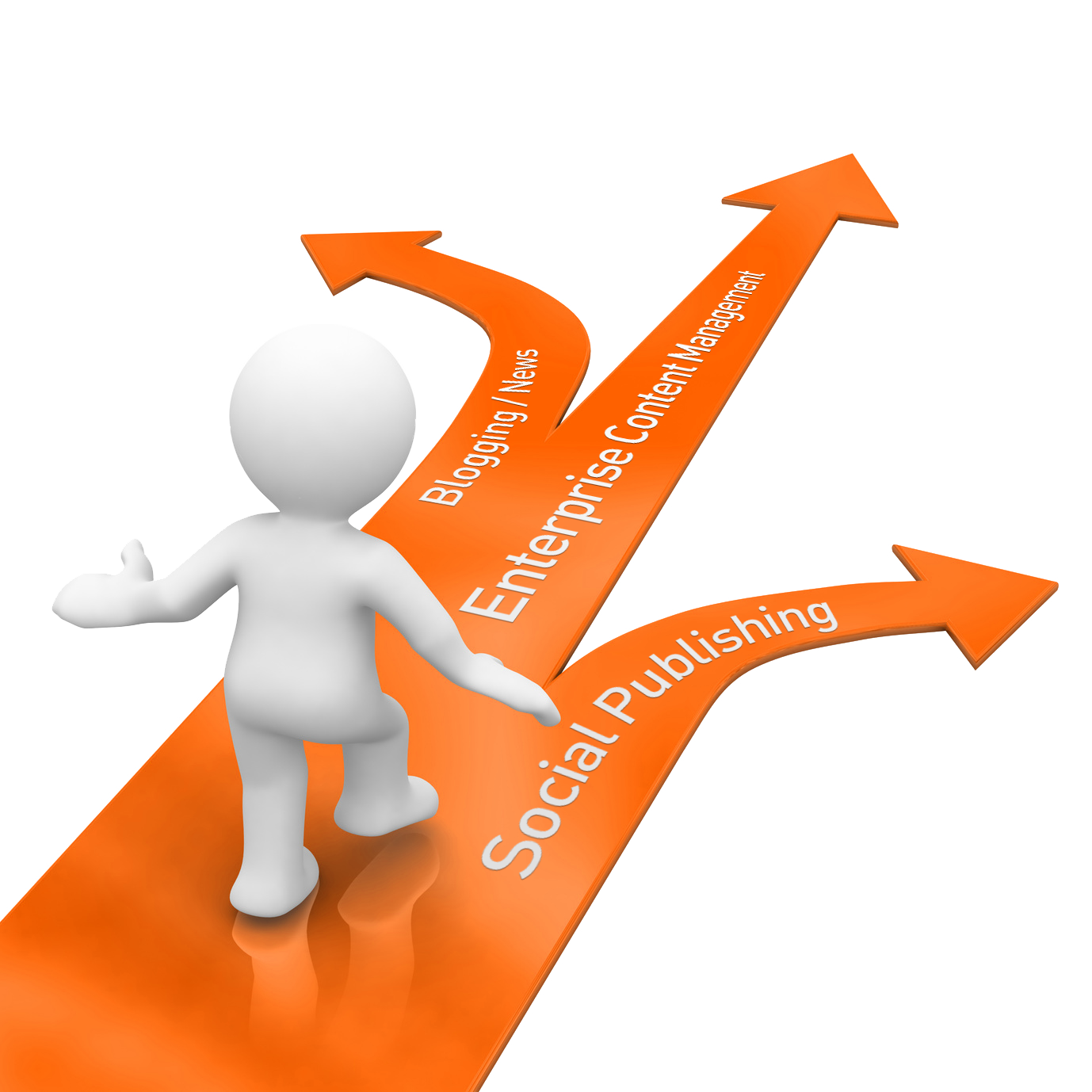 Our choice: TYPO3
Mature, Scalable, Community-driven Enterprise Web CMS
Advanced Multi-language features
Workspaces (Accurate publishing preview)
Multi-Domain and Multi-Tier infrastructures
360° Translation Workflows
Multi-Variant Testing & Tracking
Fully flexible Templating Engine
Flash-driven Content
Static & Dynamic Publishing
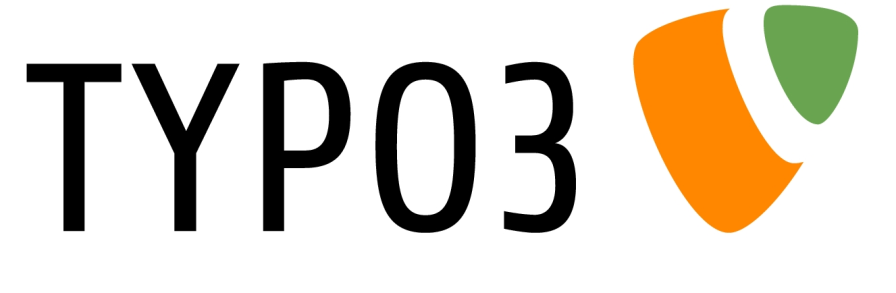 The importance of adoption
The TYPO3 ecophere
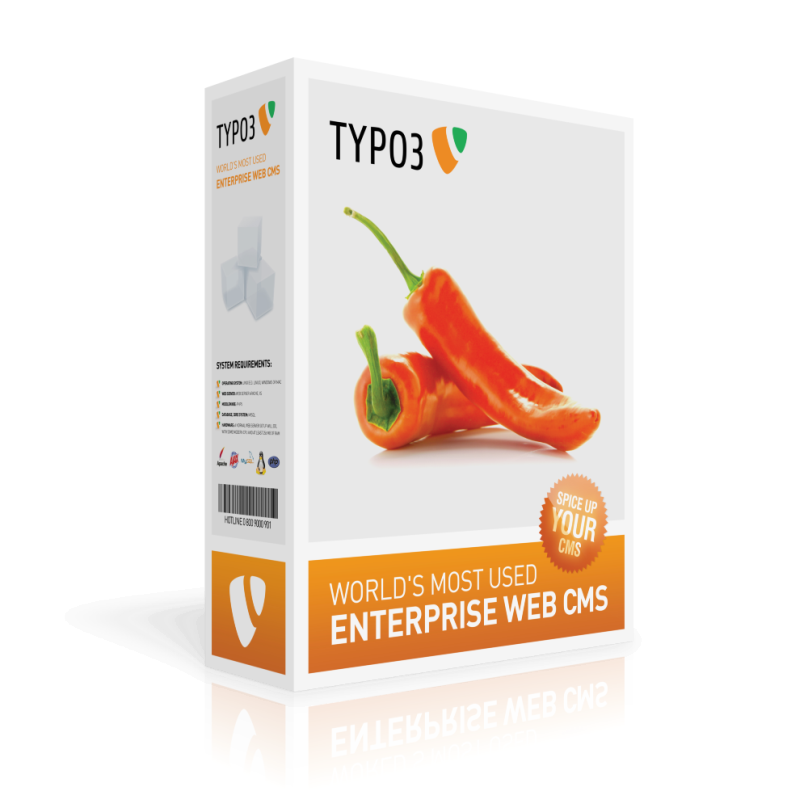 500,000+ websites 
100,000 developers
2,000 TYPO3 agencies
4,000+ modules
100% community Open Source
Why Open Source?
What are the driving factors?
Total Cost of Ownership
TYPO3 CMS vs. Proprietary CMS
TCO: $442,000 US
TCO: $1,398,000 US
TCO over a 1 year period  incl. initial launch (15 global sites with 9 languages)
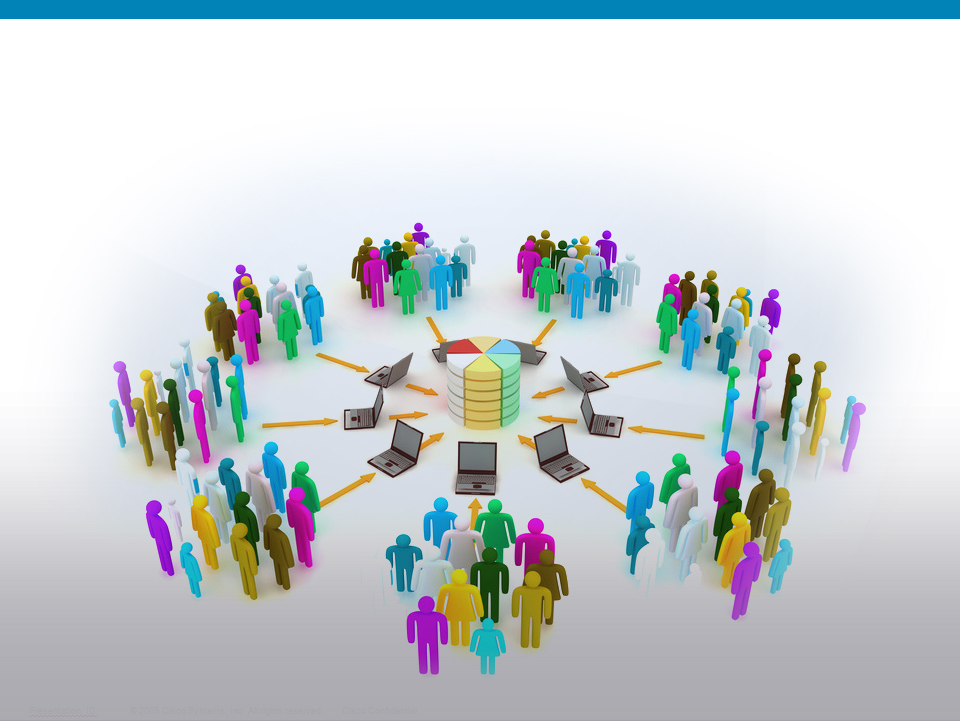 Global community
Inspiring people to share (Community Open Source)
The hungry vendors problem
When will your CMS be bought-out/discontinued?
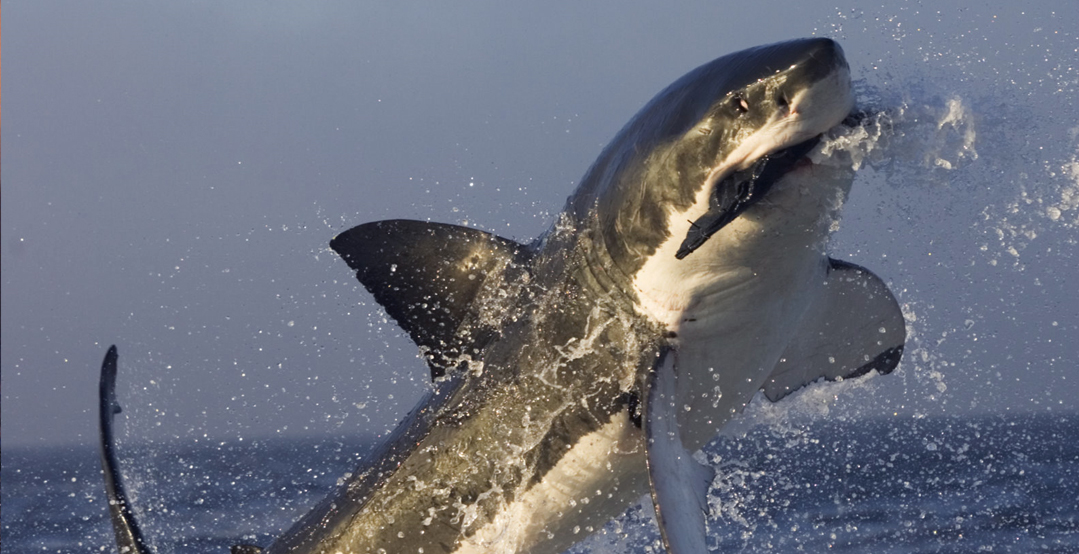 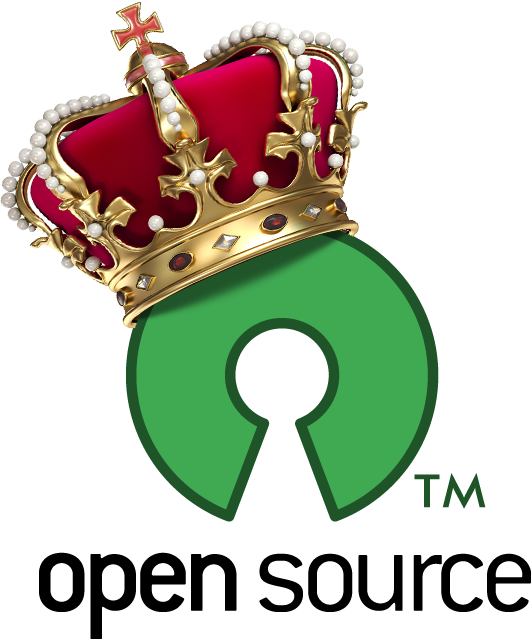 is becoming the dominating force on the
WEB
Why TYPO3 is a game changer for Cisco WebEx
Our biggest wins with TYPO3:
Open Source – no license costs = more budget for customization, integration & support
TYPO3 is a web development framework = Unlimited extendibility and flexibility
Extremely powerful globalization features
Faster time-to-market
Independence – free choice of support vendors
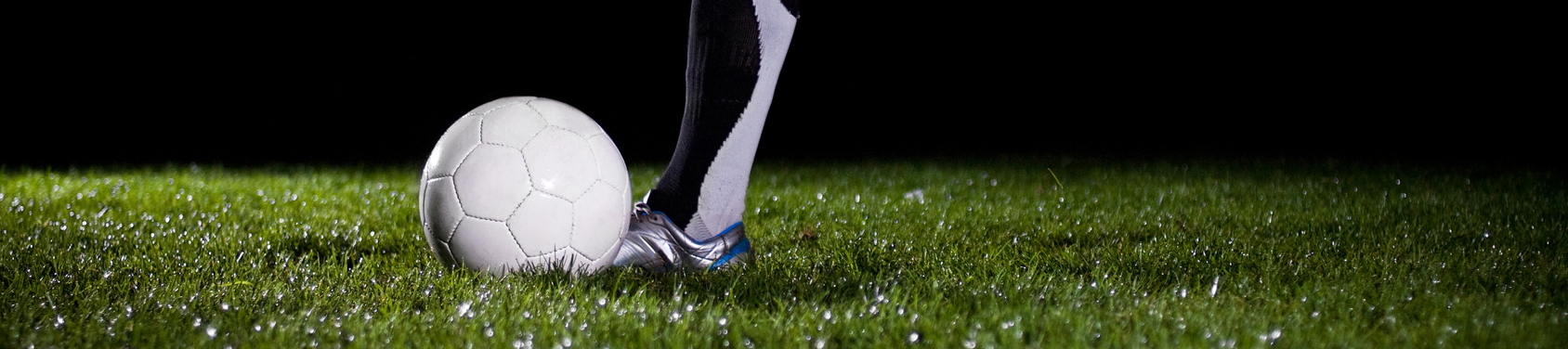 Presentation_ID
Presentation_ID
© 2009 Cisco Systems, Inc. All rights reserved.
© 2009 Cisco Systems, Inc. All rights reserved.
Want to know more?
Come to the TYPO3 Product Lab 
from1pm - 2pm and win a
iPAD 3G*
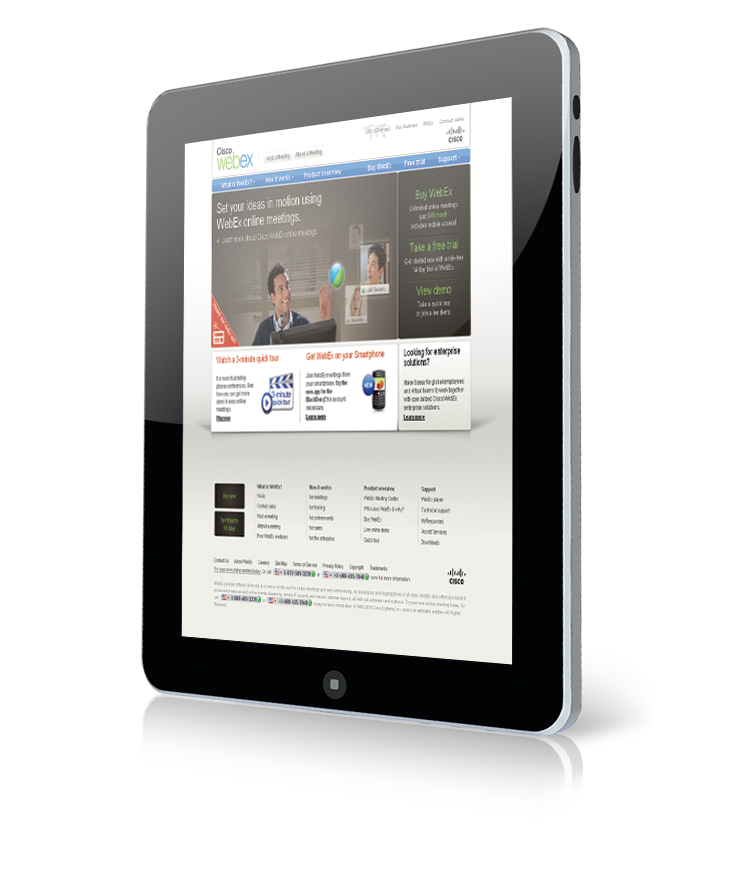 Q and A
*Winner will be drawn from all
submissions of business
cards at the end of the demo
27
27
Open Source Content Management in the Enterprise
Thank you!





Contact information:
Aldo X. Bermudez 
Senior Manager, Web Publishing
Collaboration Software Group
albermud@cisco.com
Images: Cisco Systems, Fotolia, iStockPhoto, Flickr
28
28